LĨNH VỰC PHÁT TRIỂN THỂ CHẤT
ĐỀ TÀI: DẠY TRẺ YOGA (TU THẾ CON ẾCH, CON MÈO, CON BƯỚM)
LỨA TUỔI: 3 - 4 TUỔI

NGƯỜI THỰC HIỆN: Bùi Thị Hằng
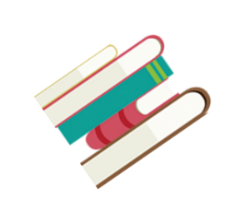 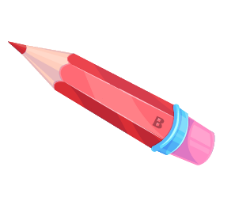 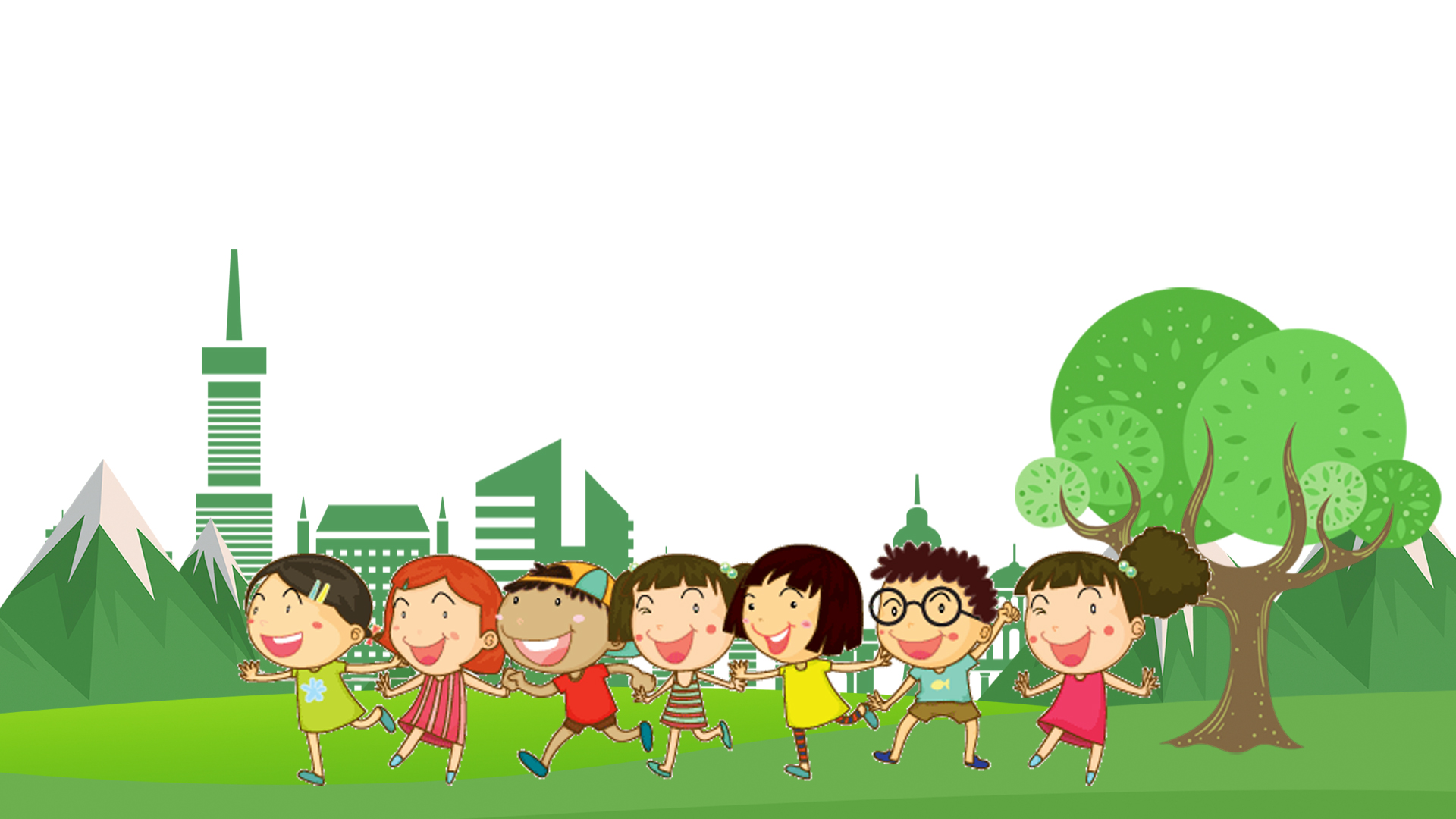 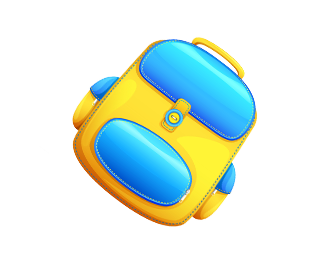 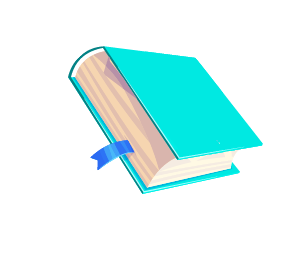 1. ỔN ĐỊNH TỔ CHỨC
夏/季/教/育/类/通/用
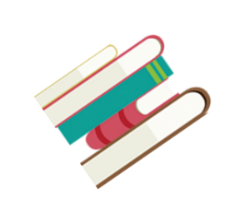 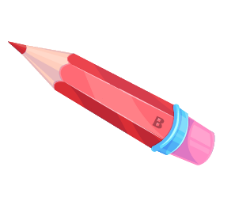 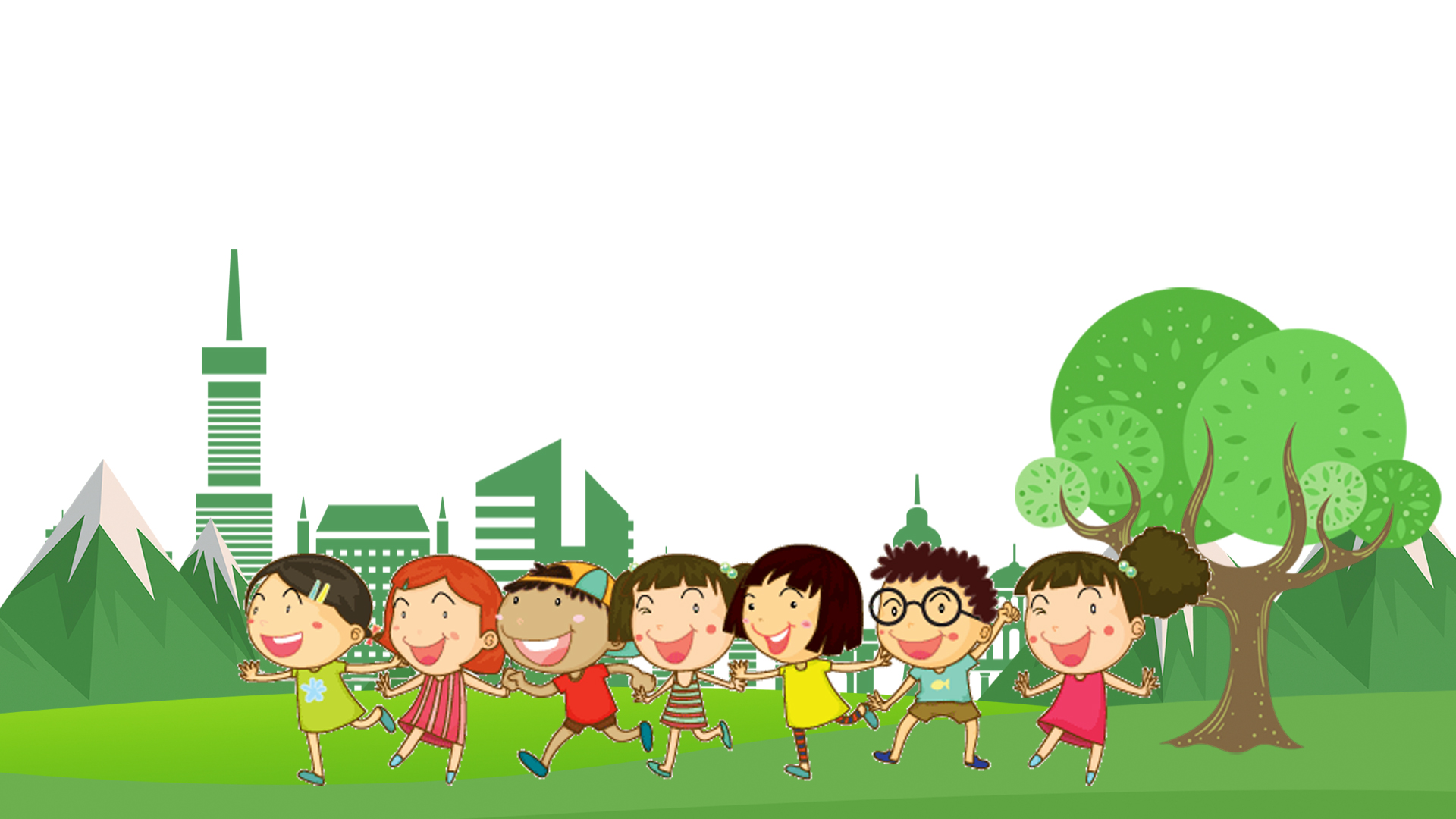 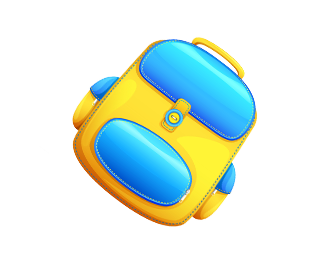 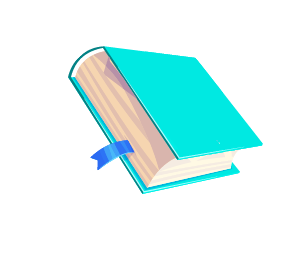 HOẠT ĐỘNG 1: KHỞI ĐỘNG
夏/季/教/育/类/通/用
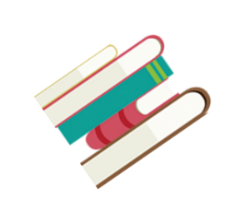 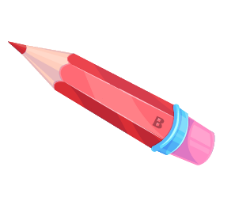 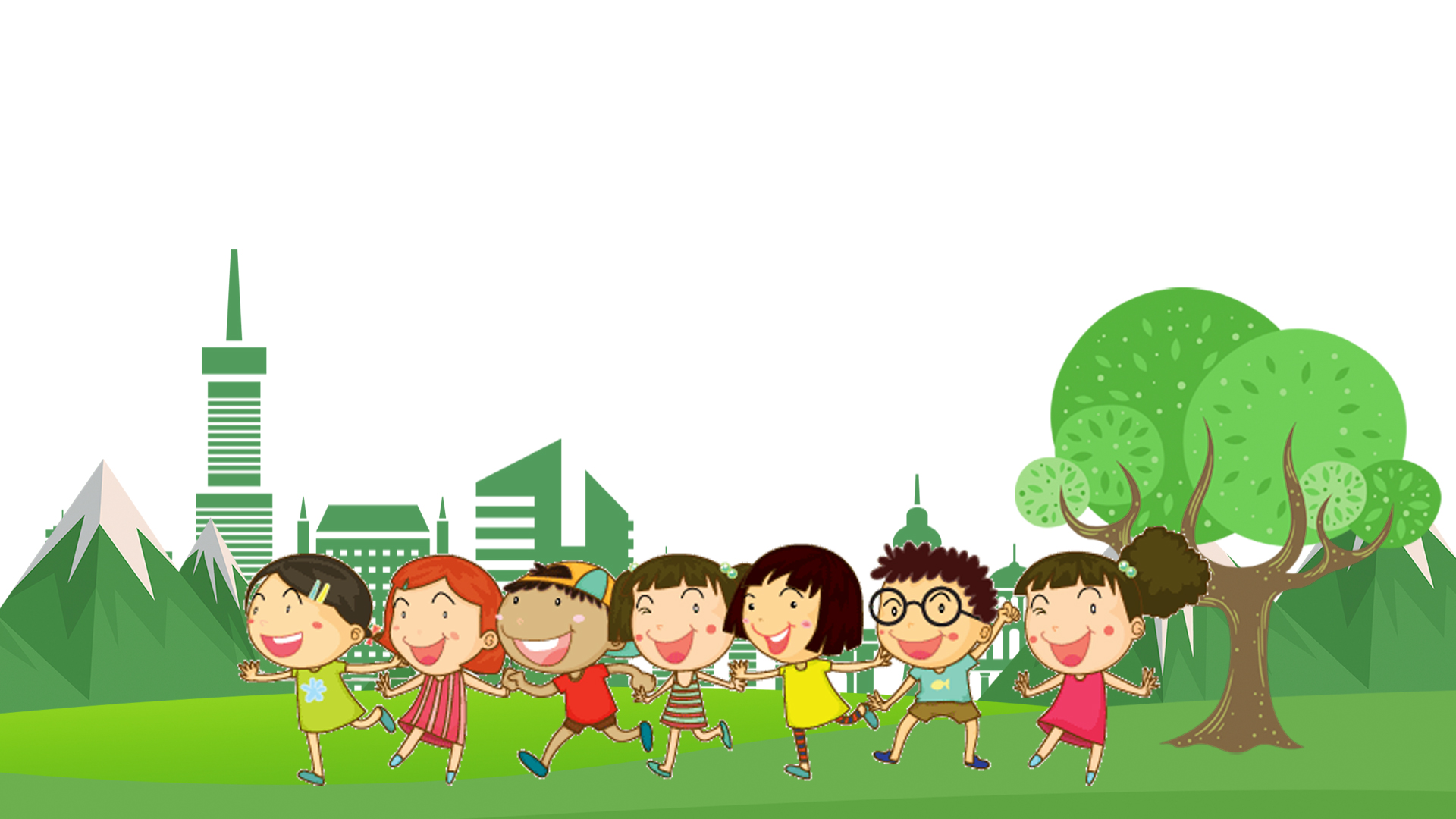 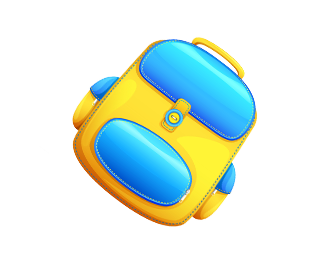 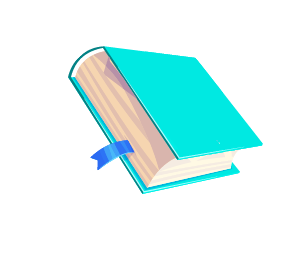 HOẠT ĐỘNG 2: DẠY TRẺ TƯ THẾ YOGA CON ẾCH. ÔN TƯ THẾ CON MÈO, CON BƯỚM
夏/季/教/育/类/通/用
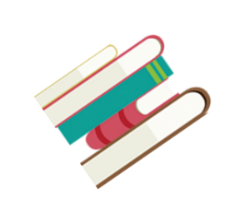 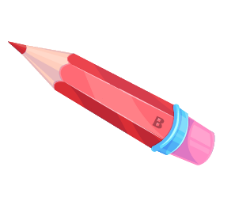 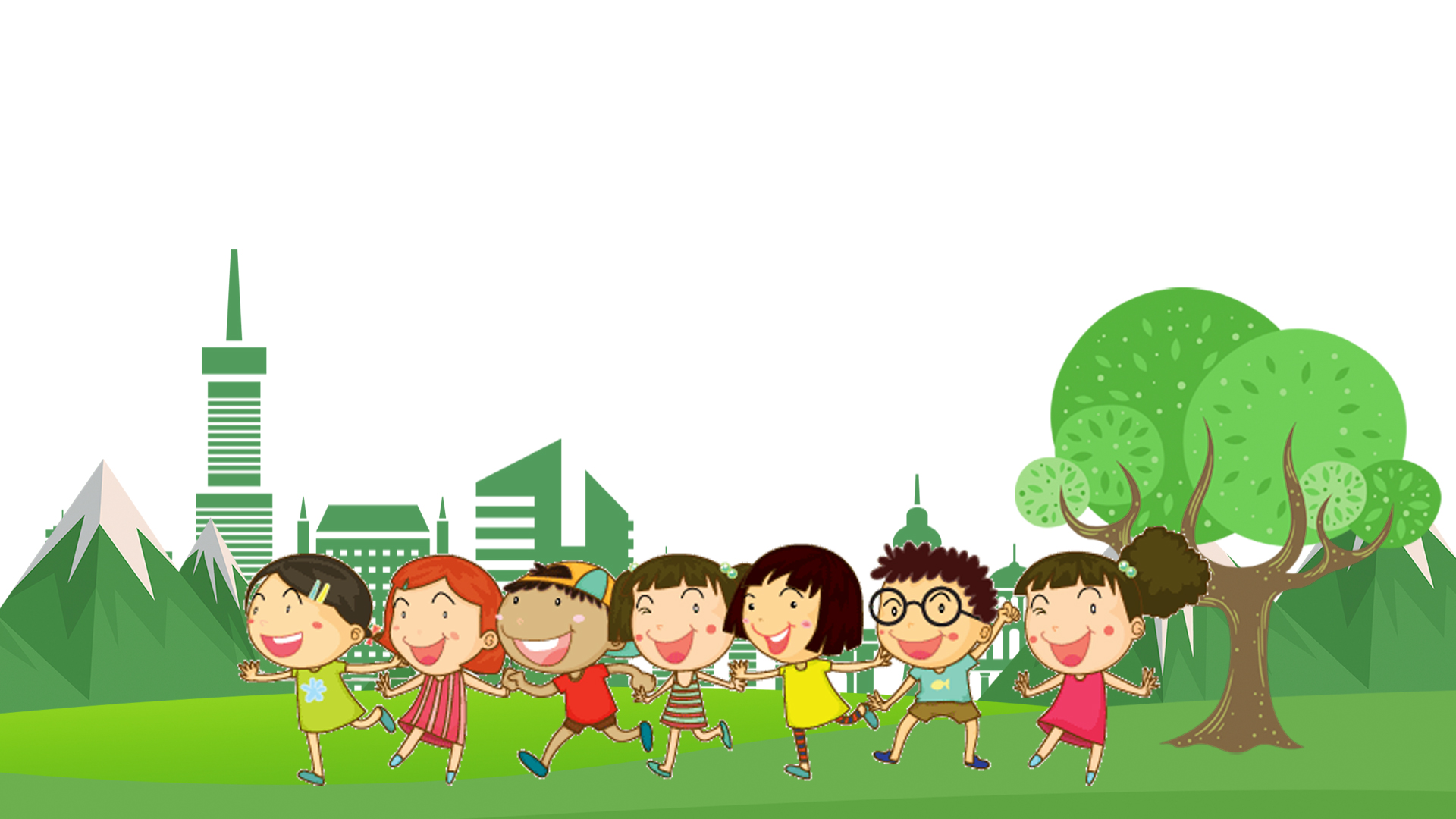 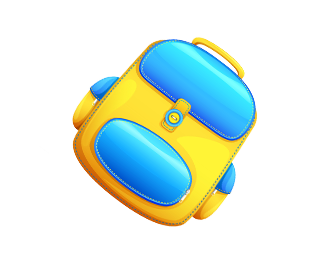 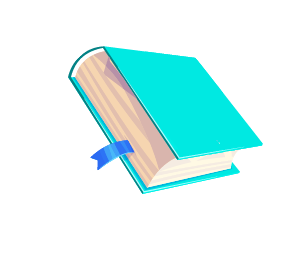 HOẠT ĐỘNG 3: HỒI TĨNH
夏/季/教/育/类/通/用
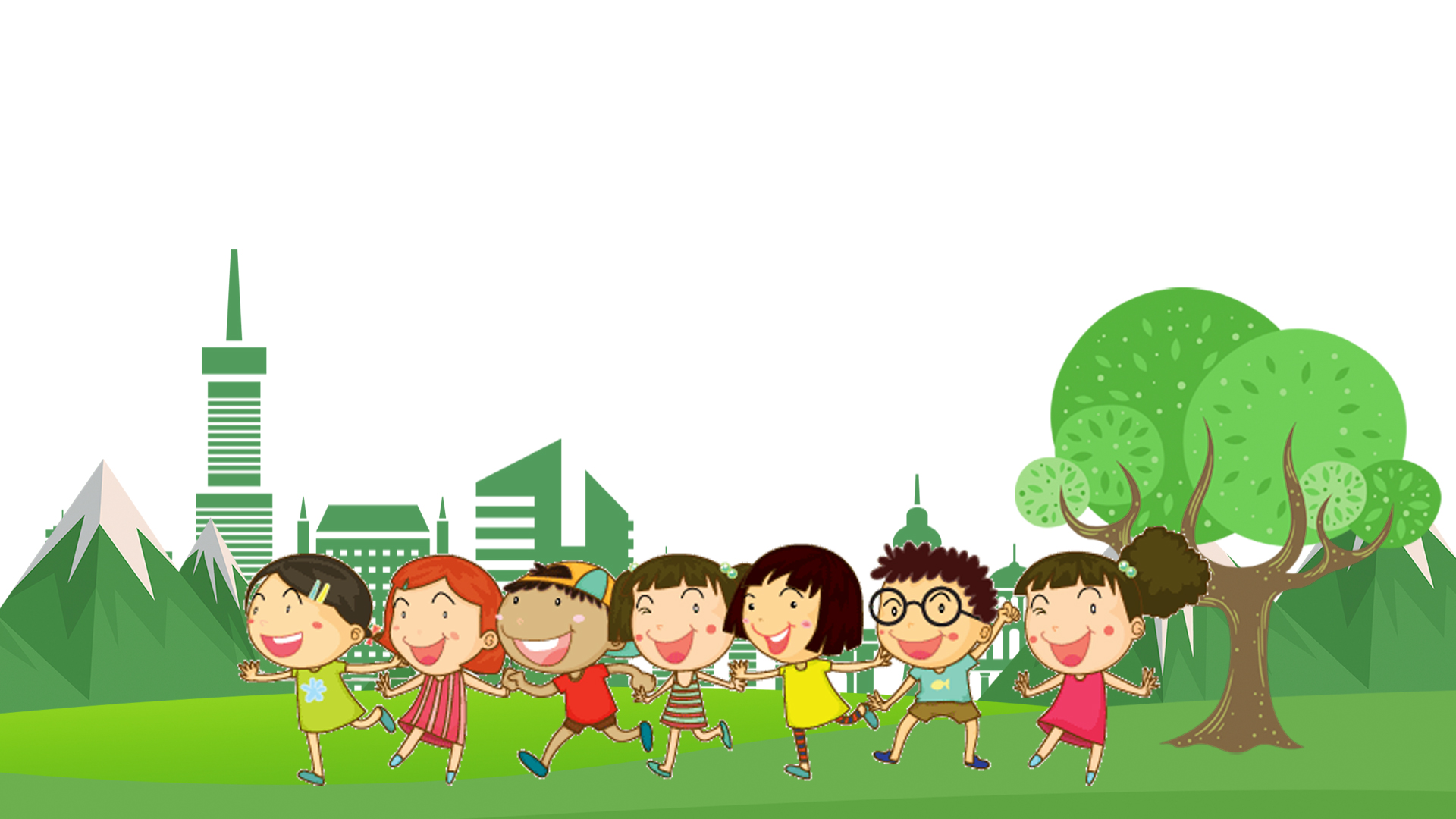 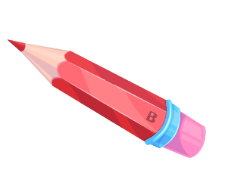 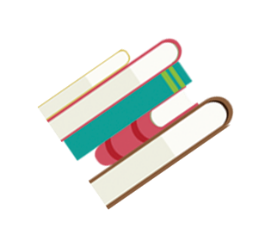 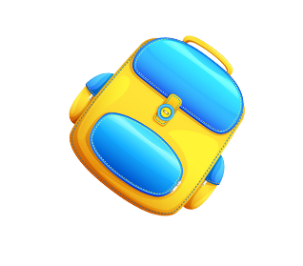 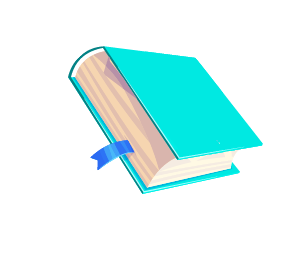 Xin chân thành cảm ơn các thầy cô giáo đã chú ý lắng nghe!
	Xin cảm ơn!